Figure 2. Behavioral results. The bar chart on the left indicates response sensitivity as measured by d′ for each of ...
Cereb Cortex, Volume 22, Issue 8, August 2012, Pages 1748–1760, https://doi.org/10.1093/cercor/bhr250
The content of this slide may be subject to copyright: please see the slide notes for details.
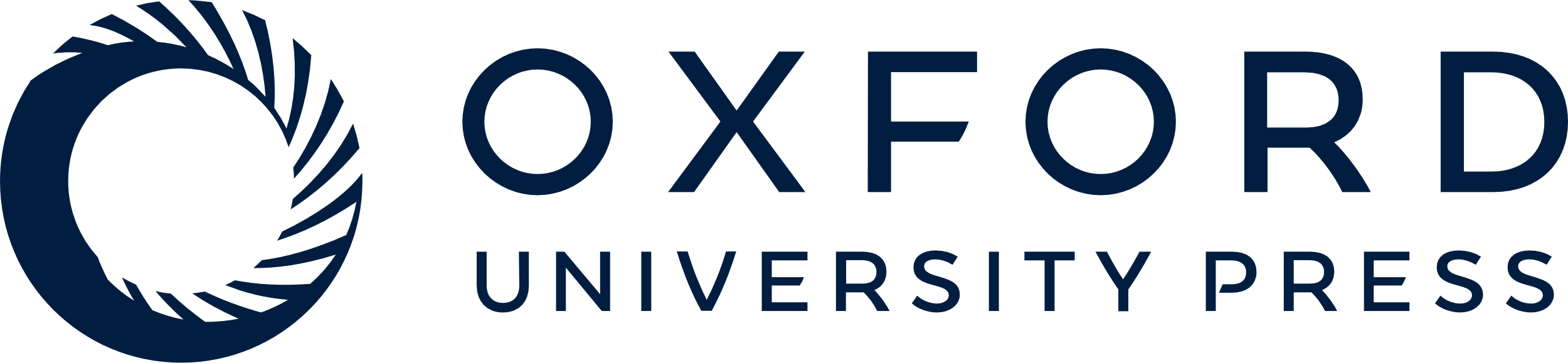 [Speaker Notes: Figure 2. Behavioral results. The bar chart on the left indicates response sensitivity as measured by d′ for each of the emotions in the different delay conditions. The bar chart on the right indicates the mean reaction time for each experimental condition. Error bars represent the standard error.


Unless provided in the caption above, the following copyright applies to the content of this slide: © The Author 2011. Published by Oxford University Press. All rights reserved. For permissions, please e-mail: journals.permissions@oup.com]